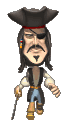 Пиратские сокровища
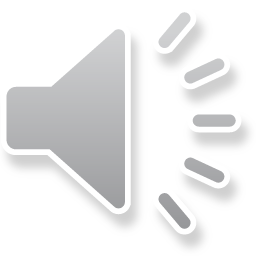 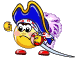 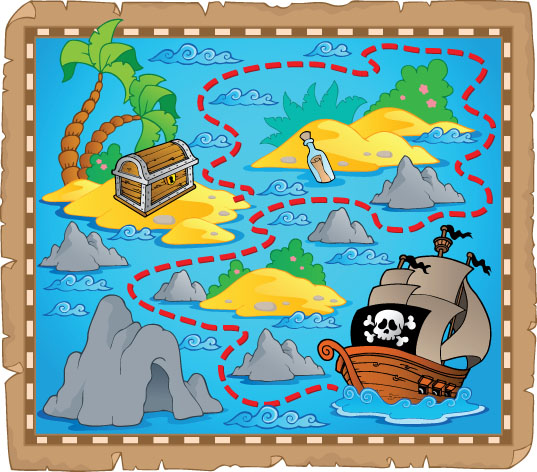 Я, старый пират,
Спрятал своё сокровище.
Найти смогут самые
внимательные, хитрые пираты. Чтобы 
добыть  сокровища Вам нужно пройти  задания. 
Награда ждёт Вас морские волки!!!
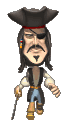 Помоги Сэму 
найти 8 отличий
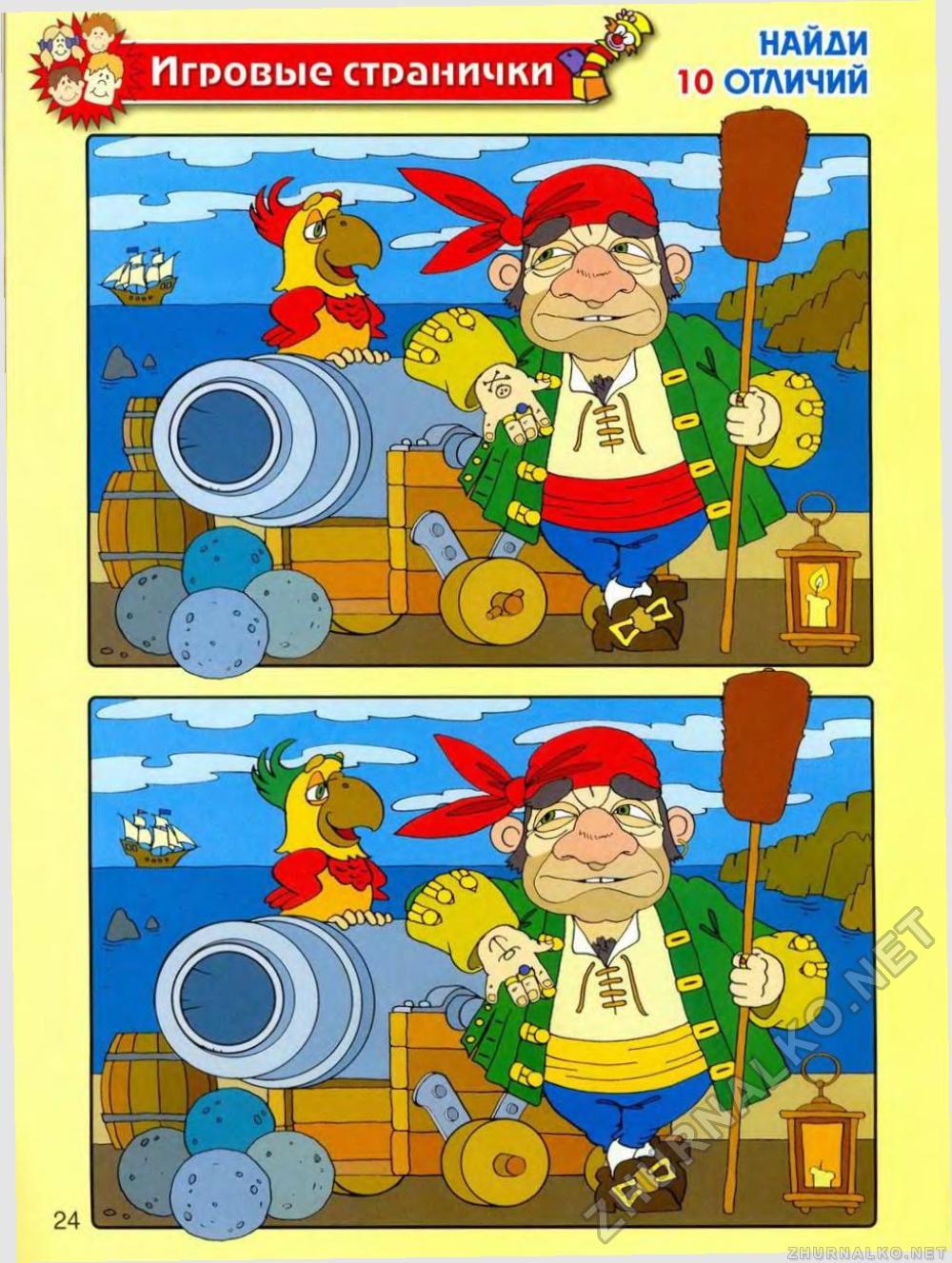 Найти 9 отличий
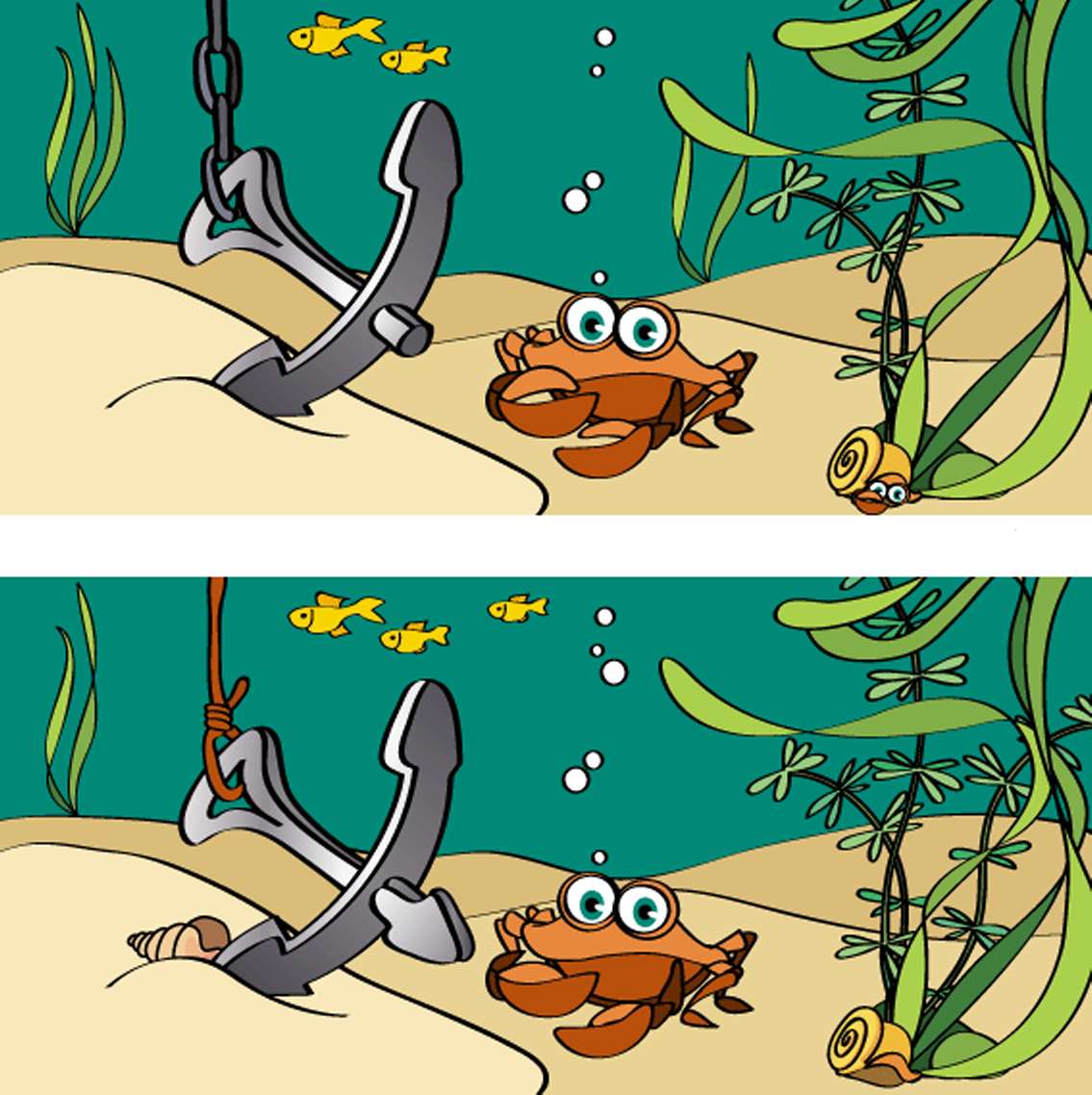 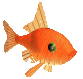 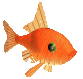 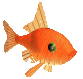 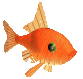 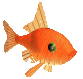 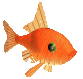 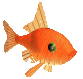 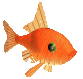 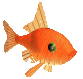 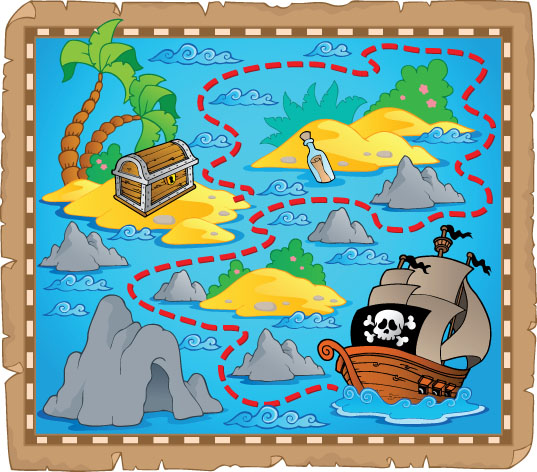 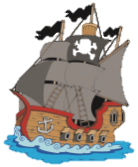 Найди двух одинаковых рыбок - ангелов
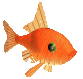 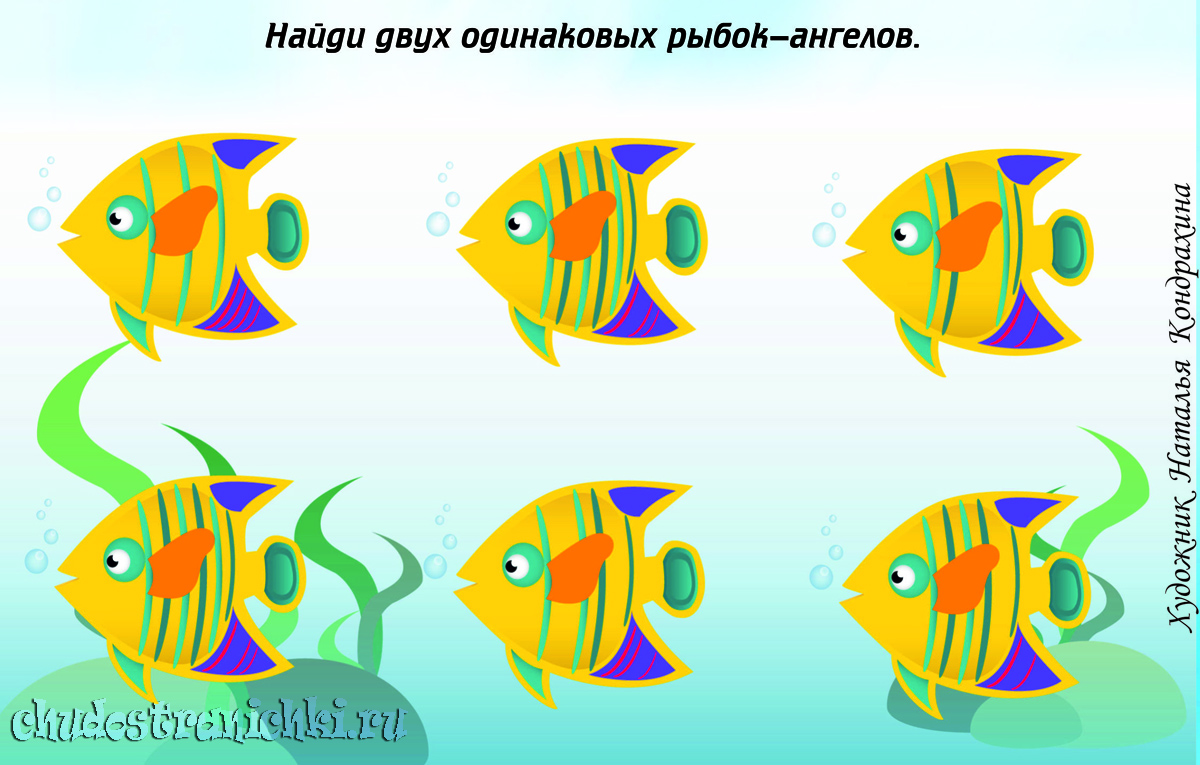 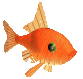 Найди два одинаковых попугая
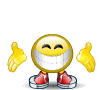 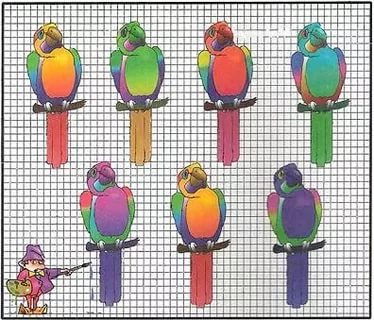 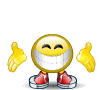 Найди в каждом ряду два одинаковых предмета
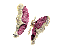 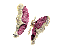 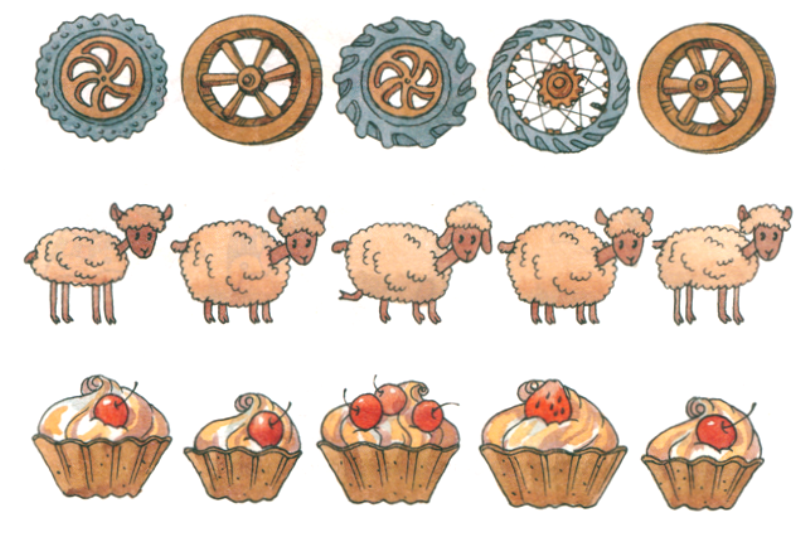 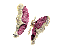 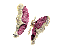 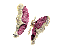 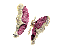 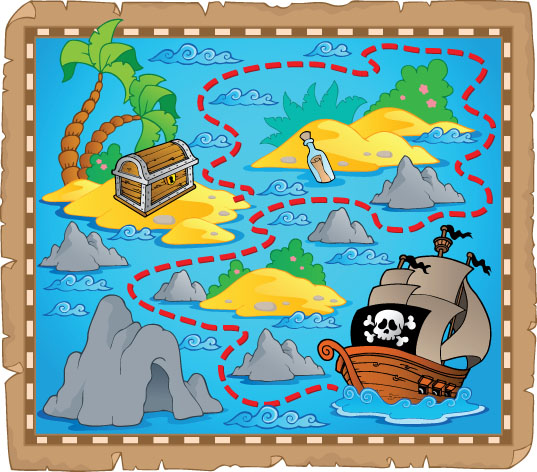 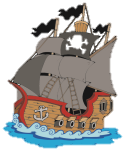 Как ты думаешь, какой признак объединяет предметы в каждой группе?
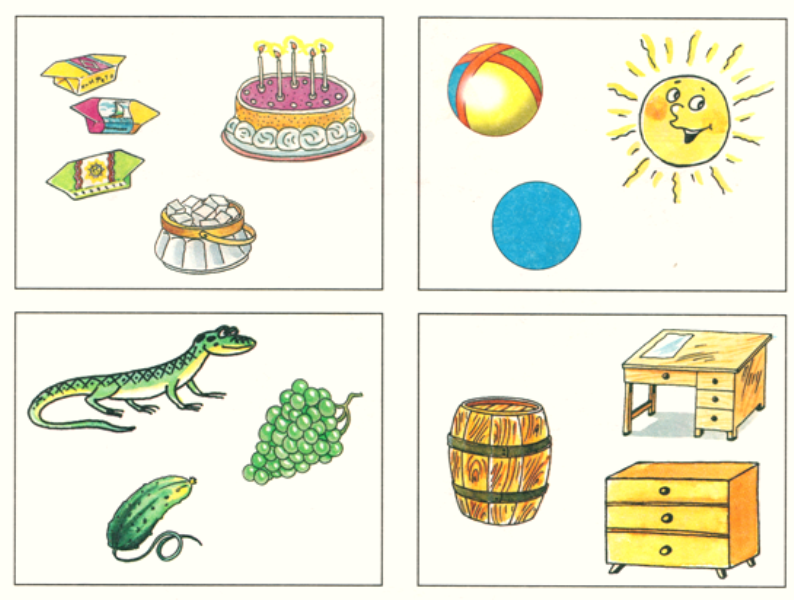 1.
2.
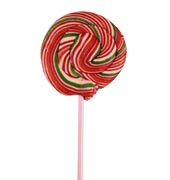 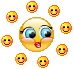 3.
4.
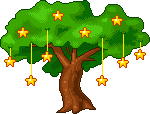 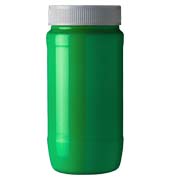 Назови каждую группу предметов одним словом
7.
1.
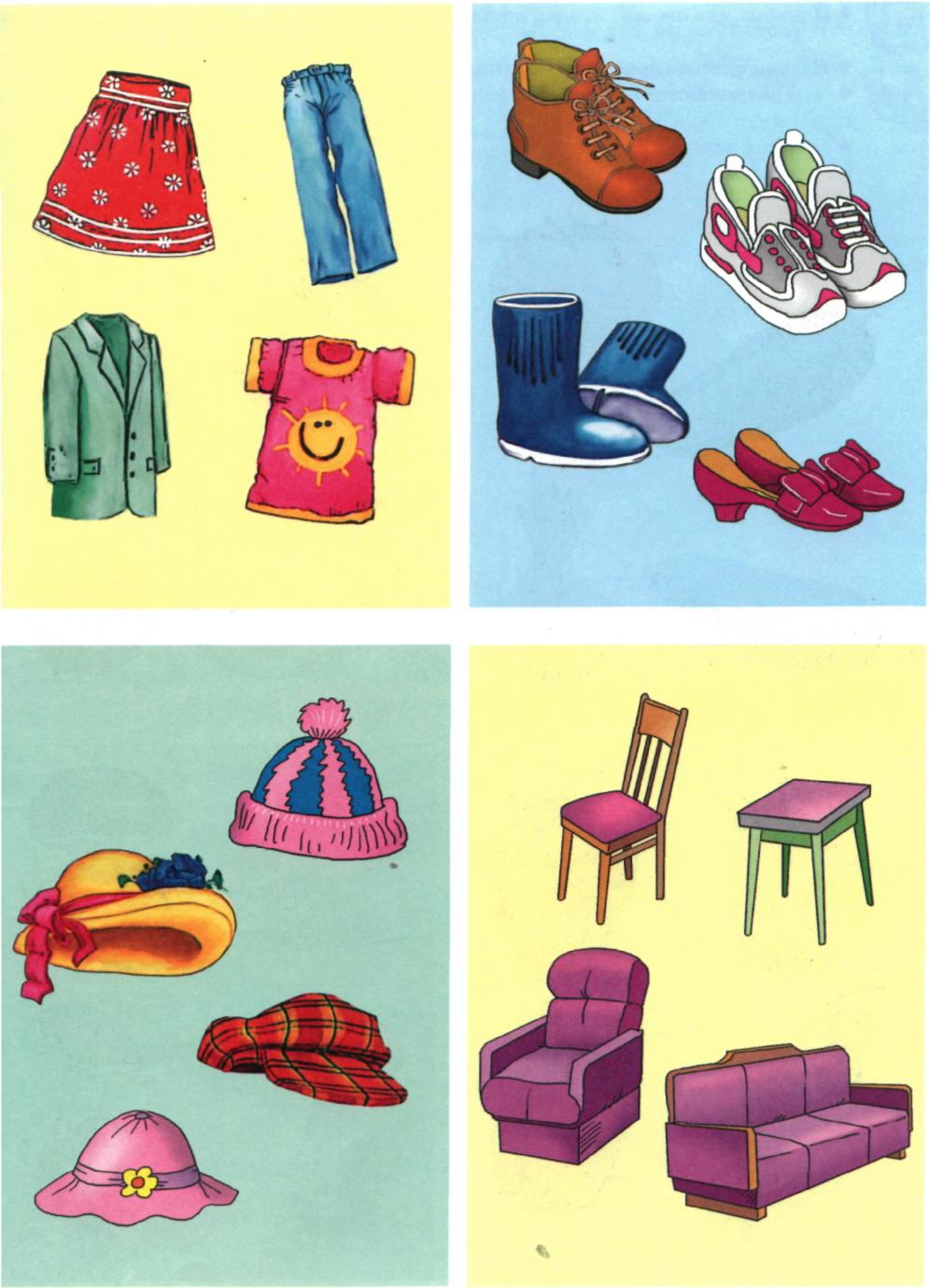 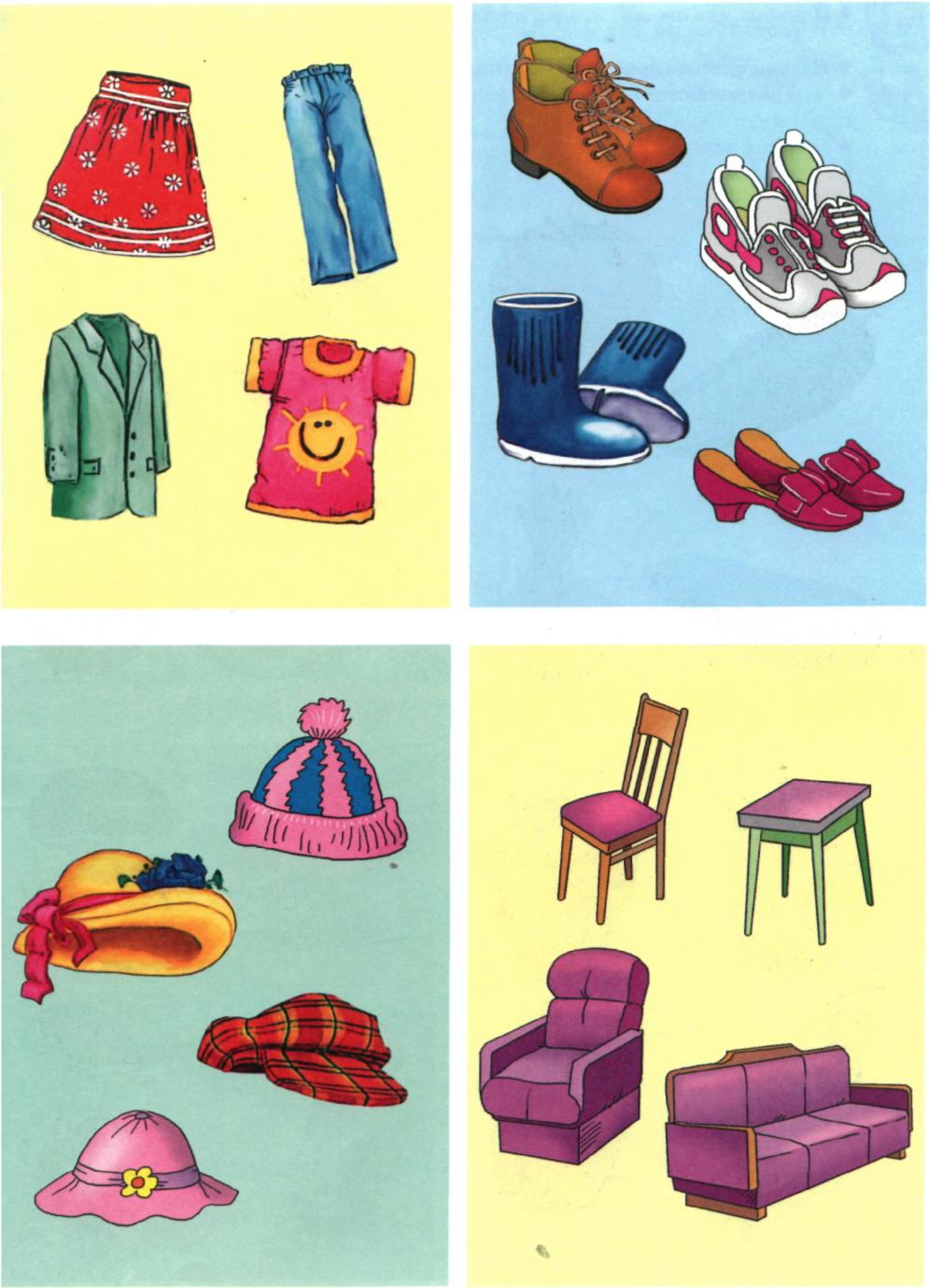 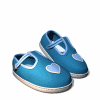 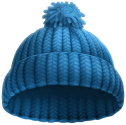 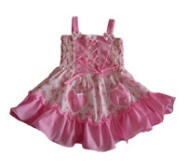 2.
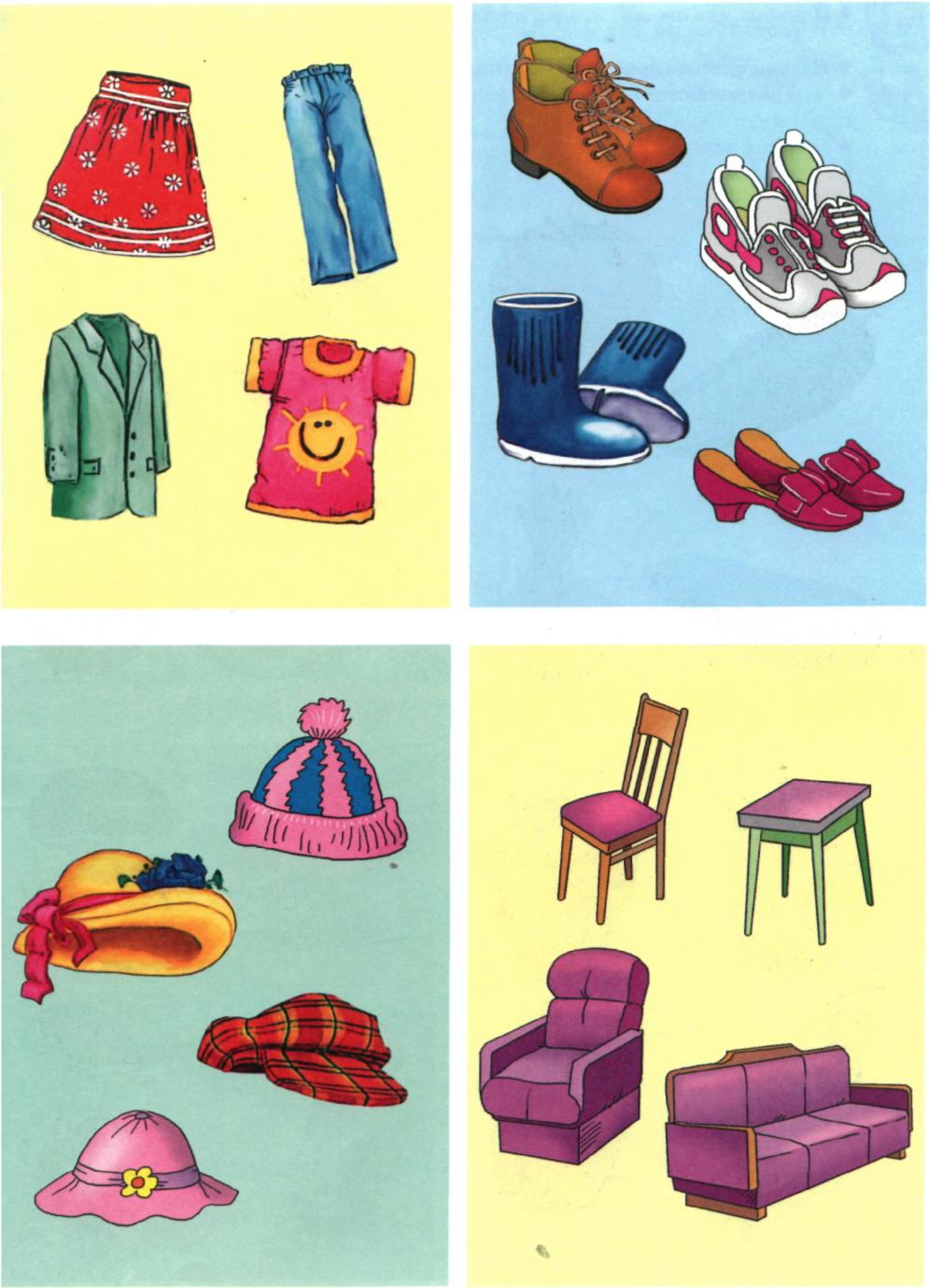 6.
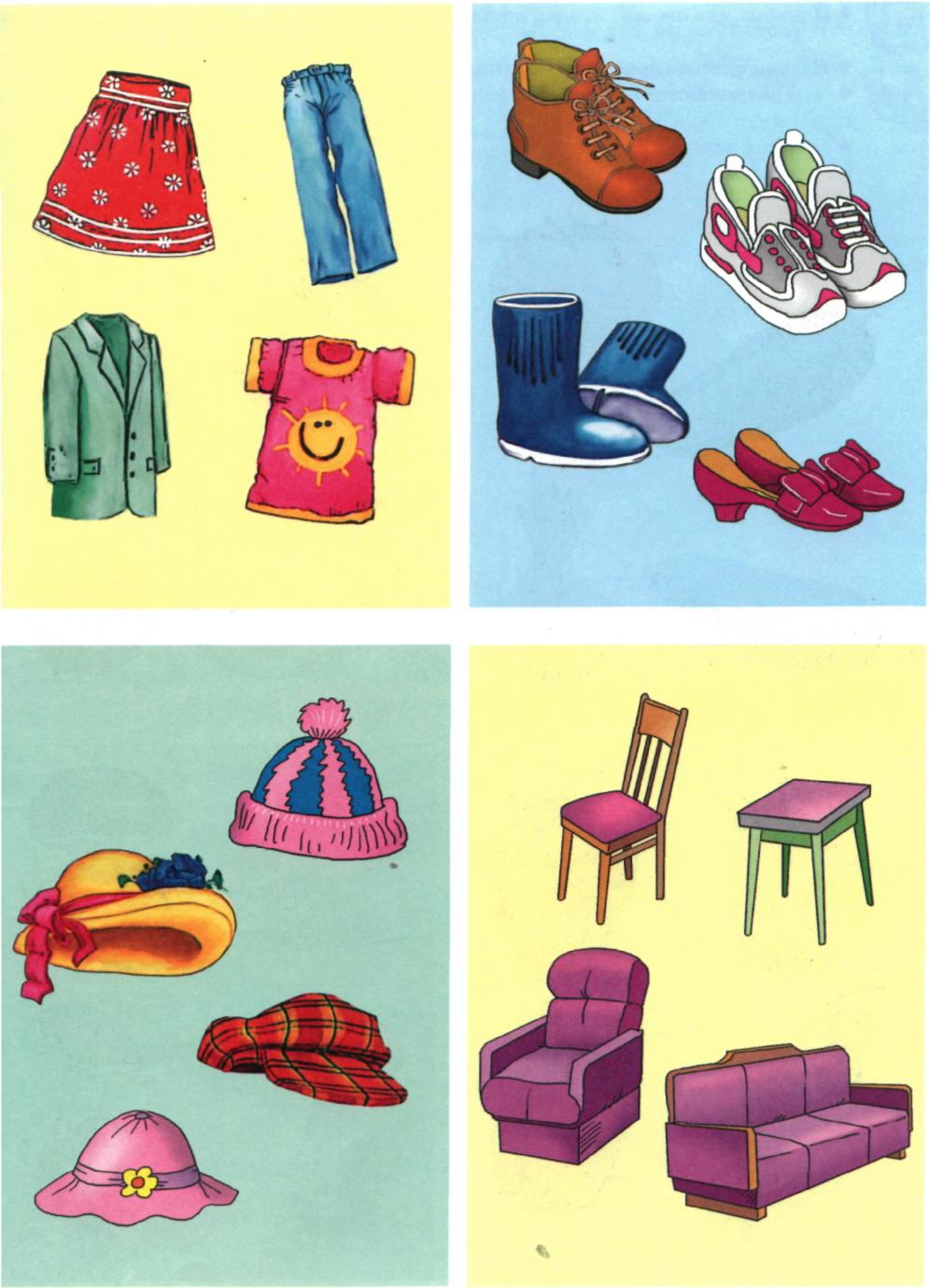 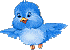 4.
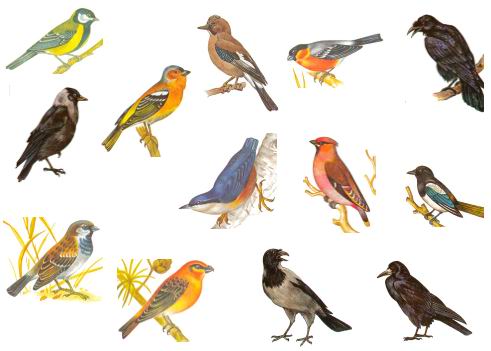 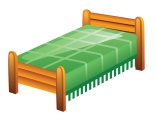 5.
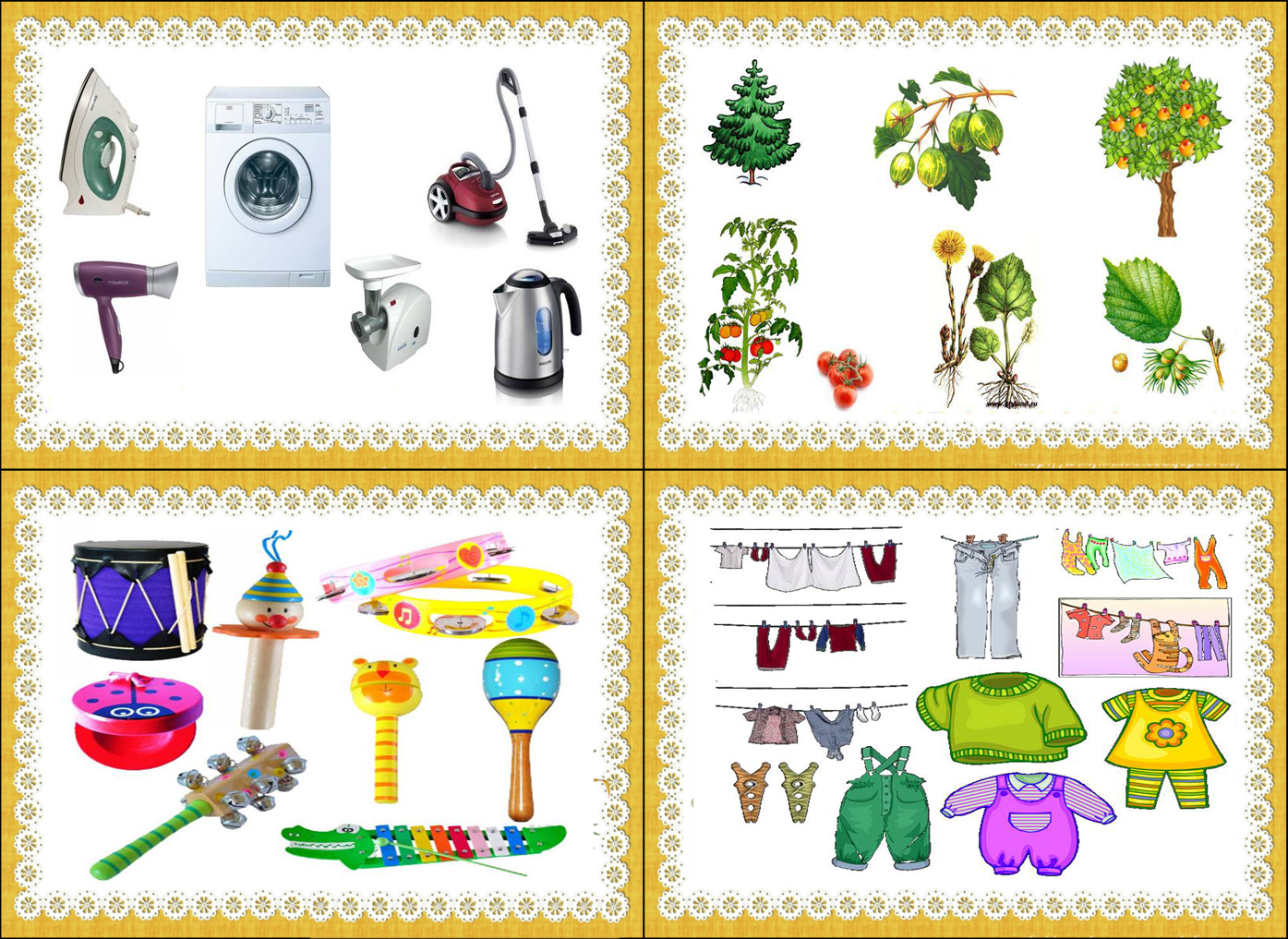 3.
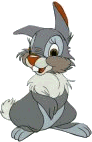 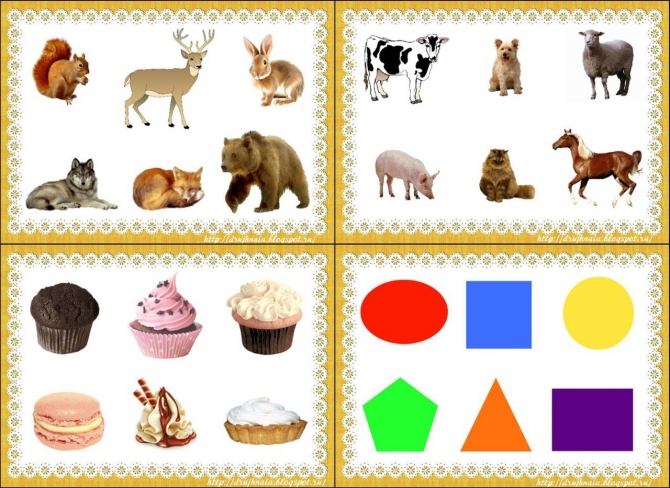 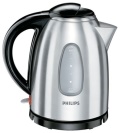 Назови в каждом ряду предмет, который не подходит к остальным. Объясни, почему он лишний.
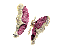 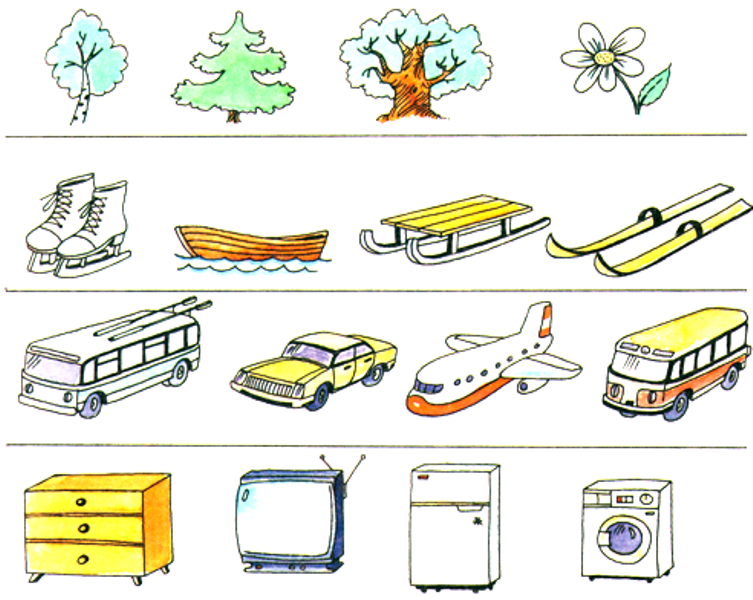 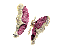 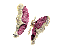 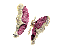 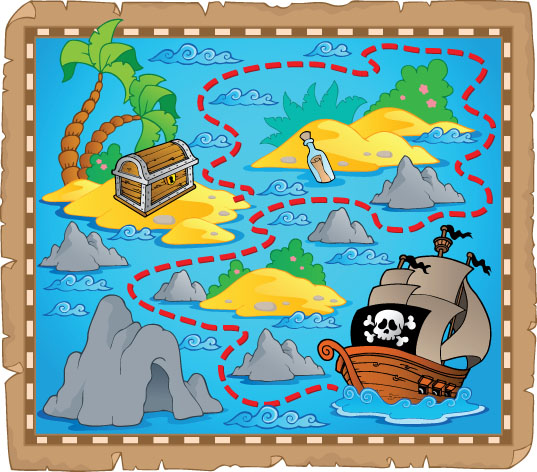 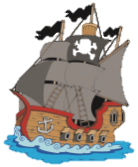 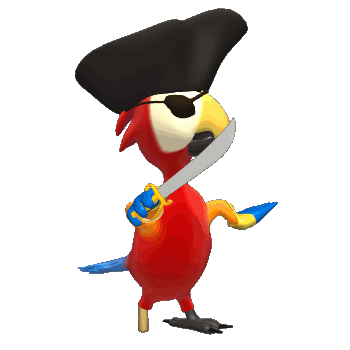 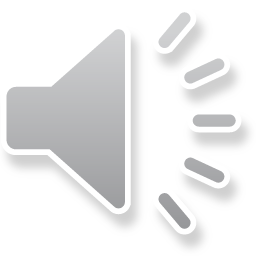 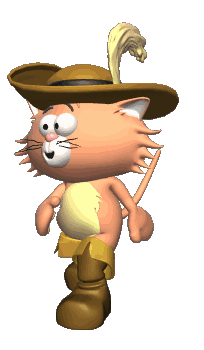 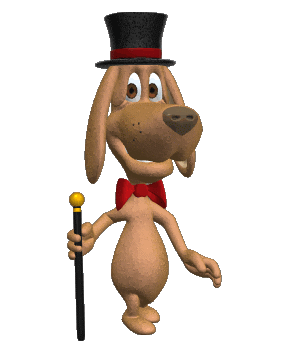 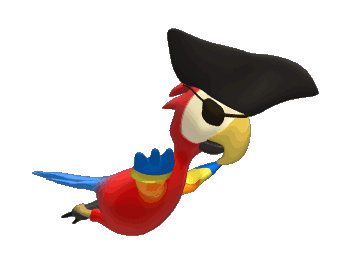 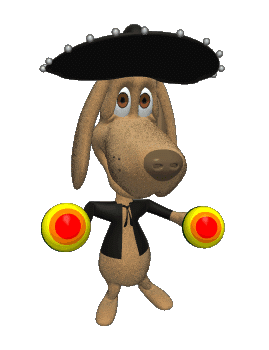 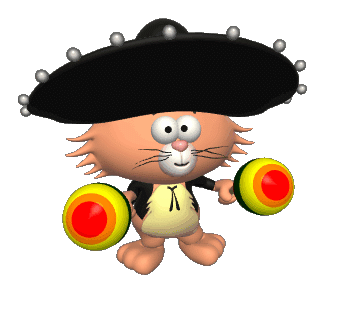 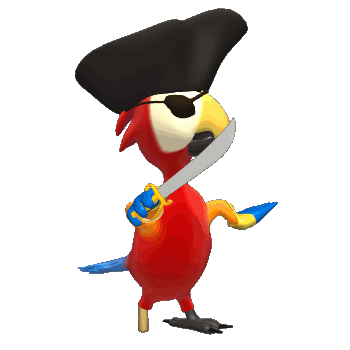 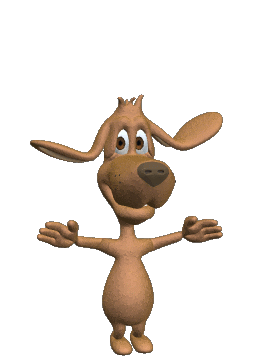 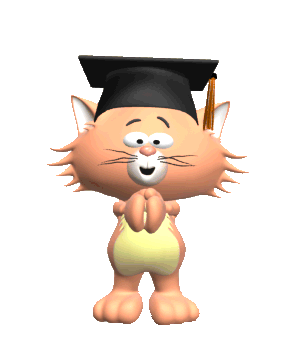 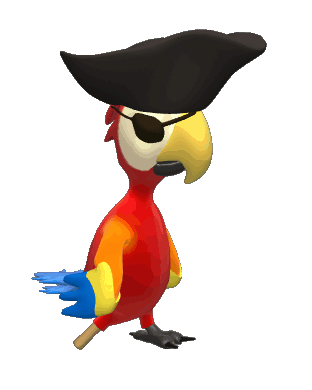 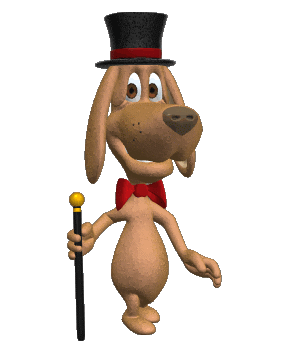 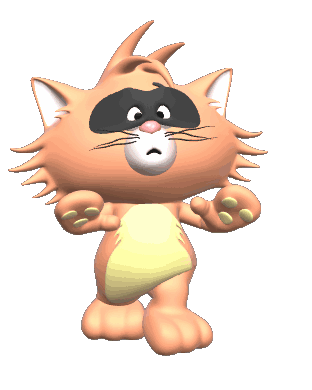 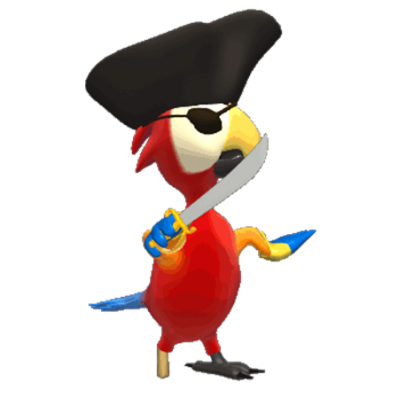 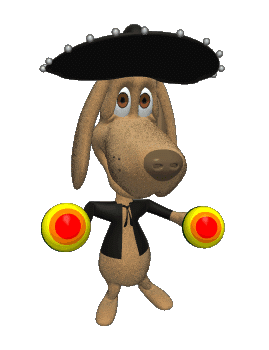 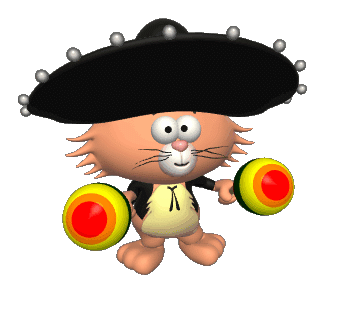 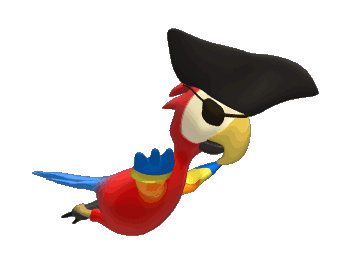 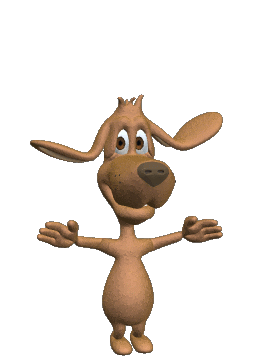 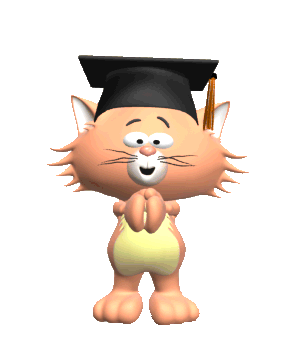 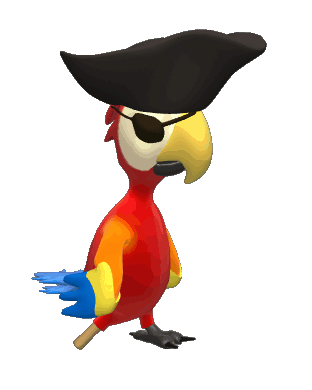 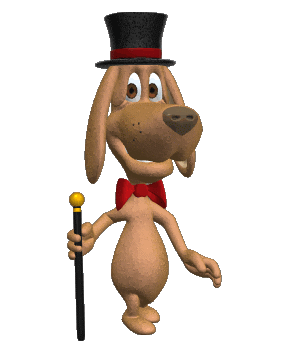 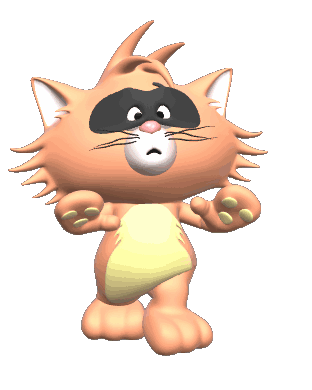 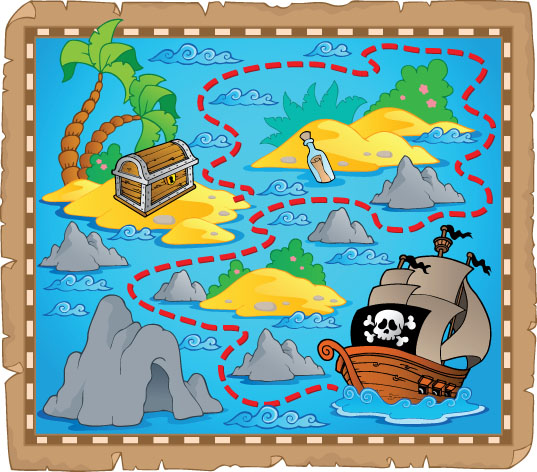 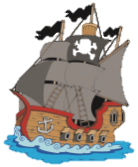 В рамке из нижнего ряда выбери недостающий предмет для верхнего ряда. Почему ты выбрал этот предмет?
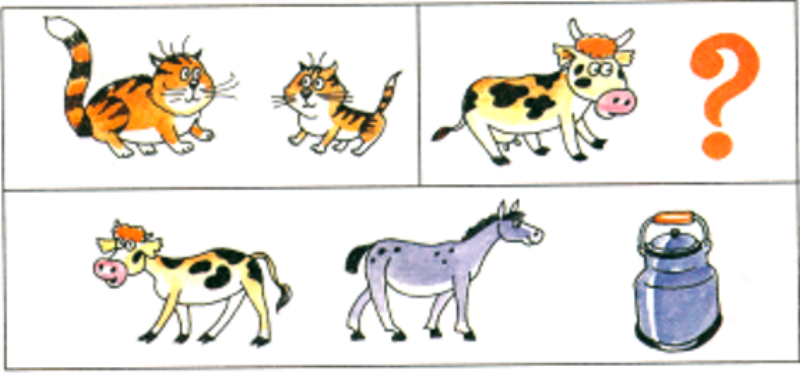 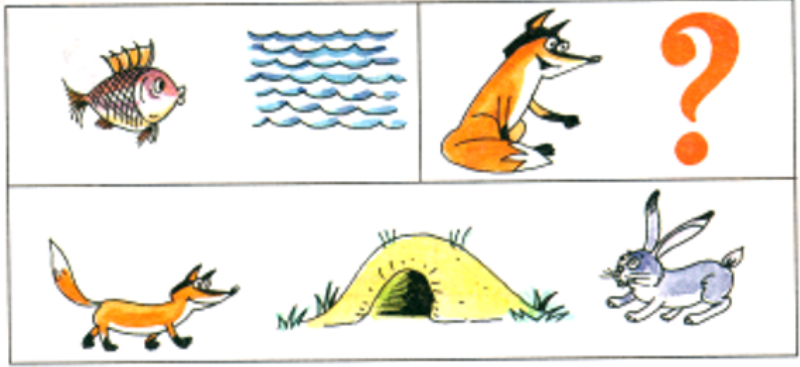 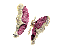 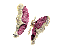 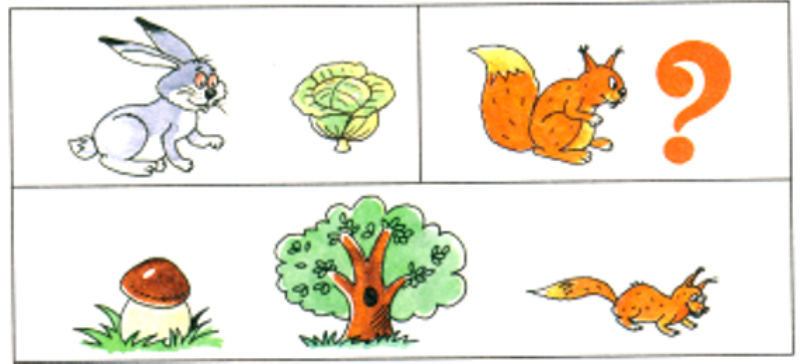 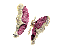 У каждого из этих предметов есть смысловая пара, кроме одного. Что это за предмет?
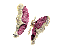 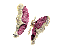 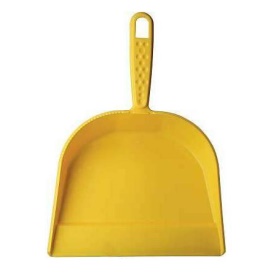 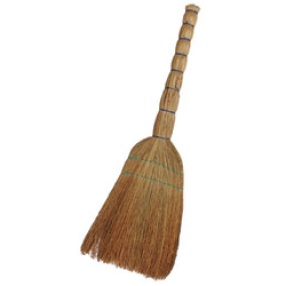 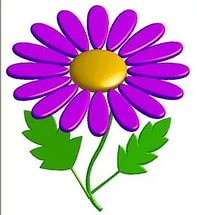 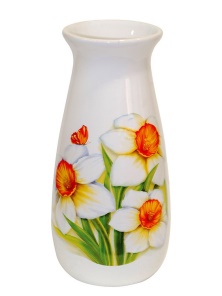 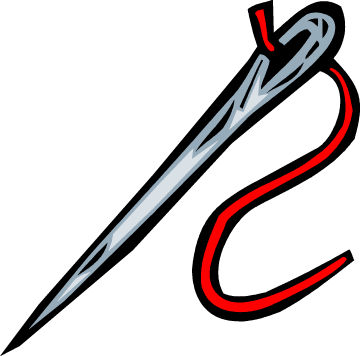 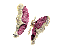 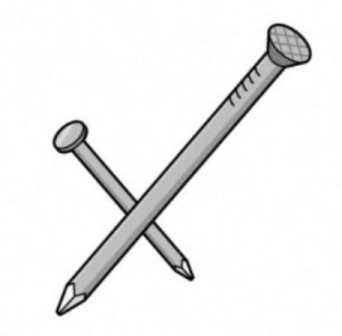 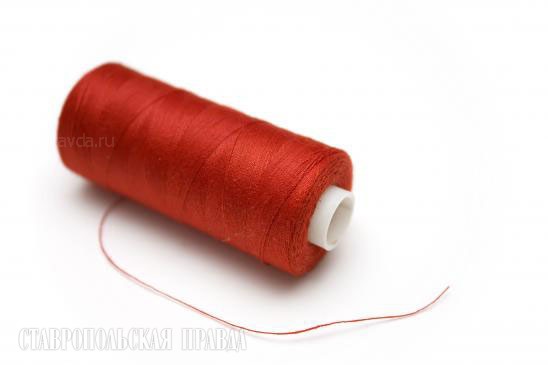 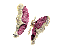 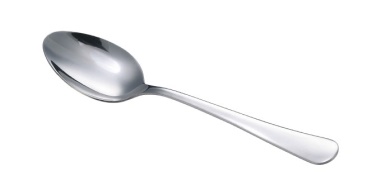 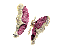 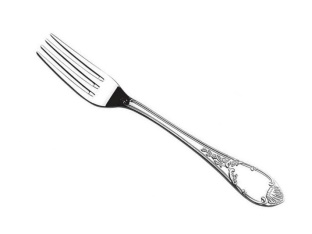 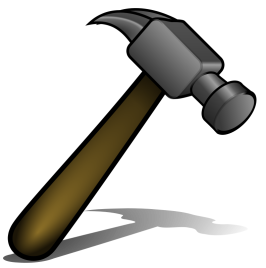 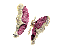 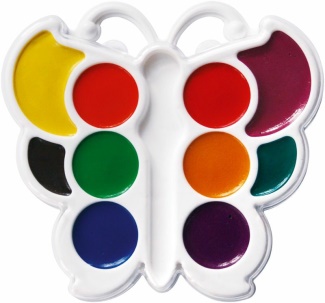 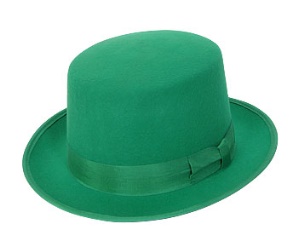 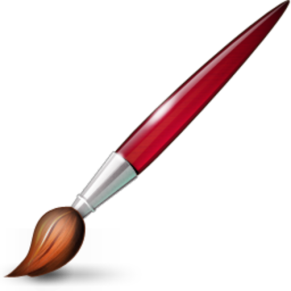 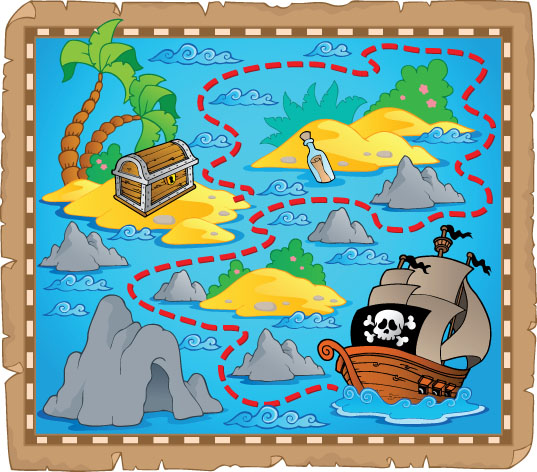 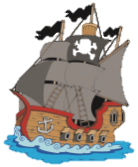 Вставь пропущенные цифры
1
5
4
7
8
3
2
10
9
6
Назови соседей числа
7
9
6
4
6
8
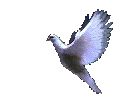 Составь задачу и реши её
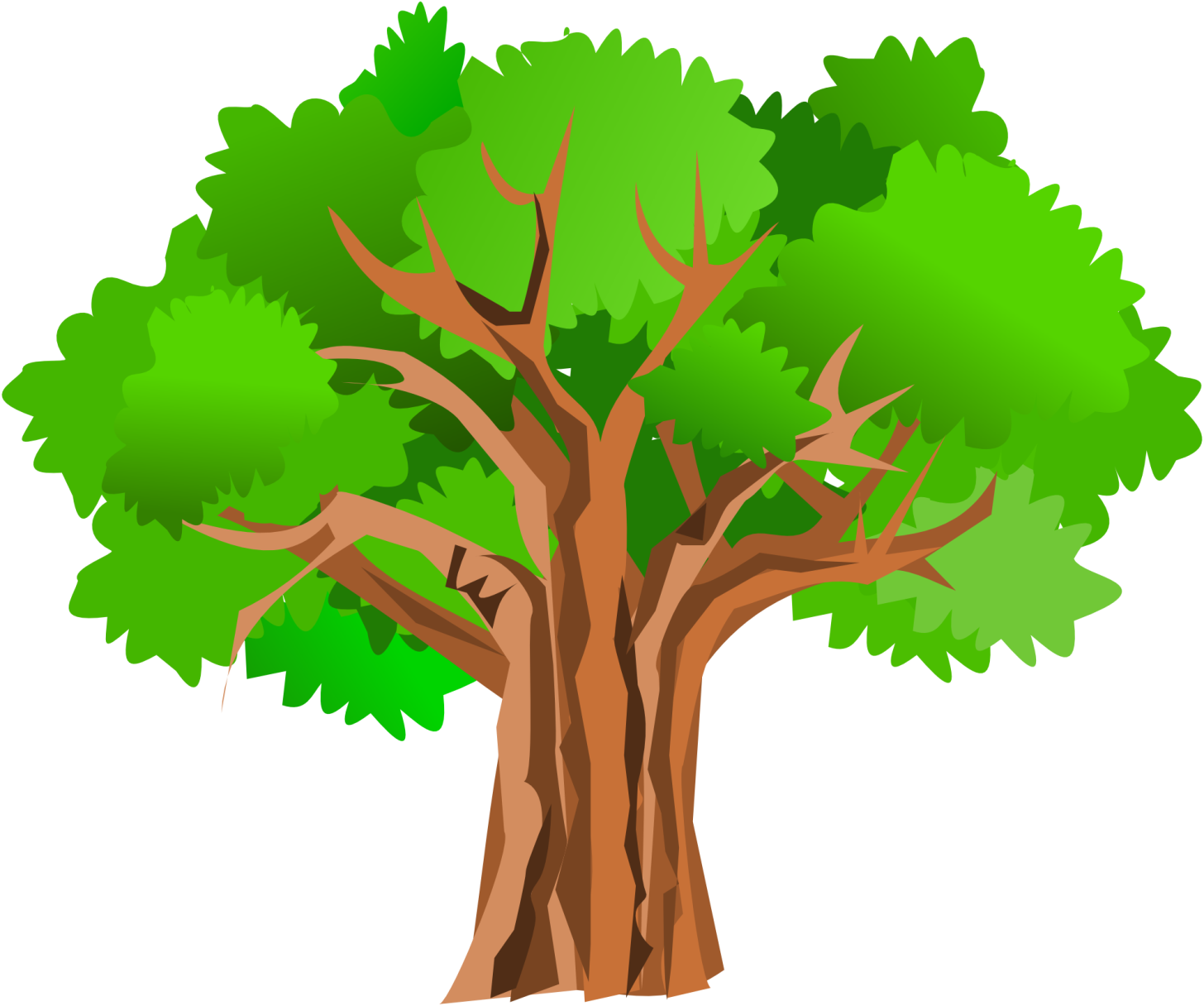 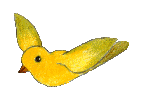 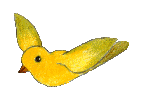 3+1=4
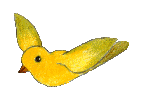 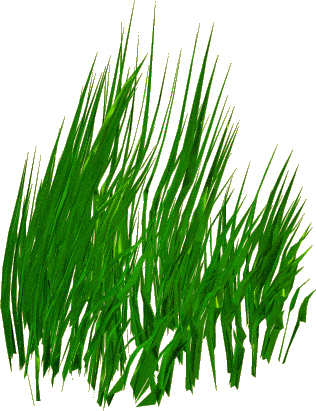 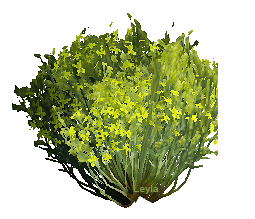 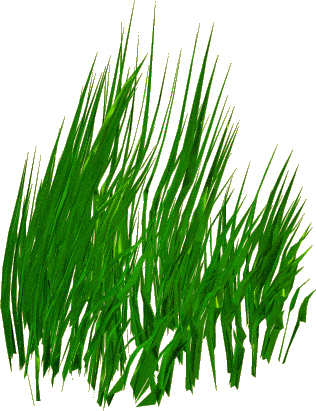 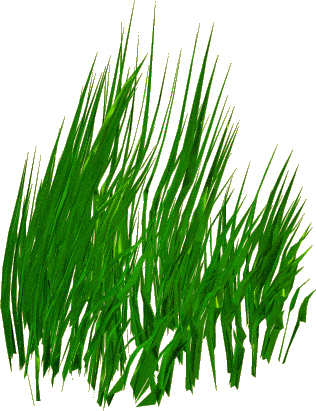 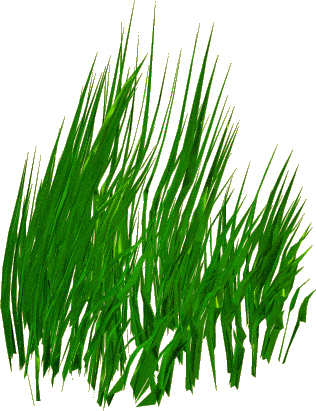 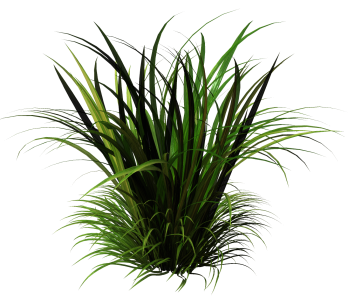 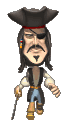 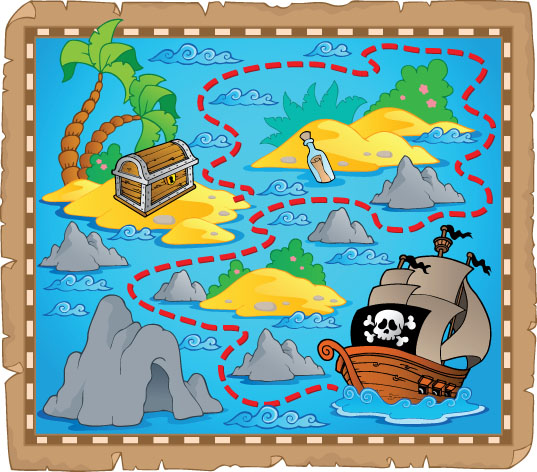 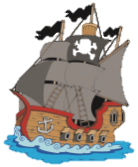 Собери слово
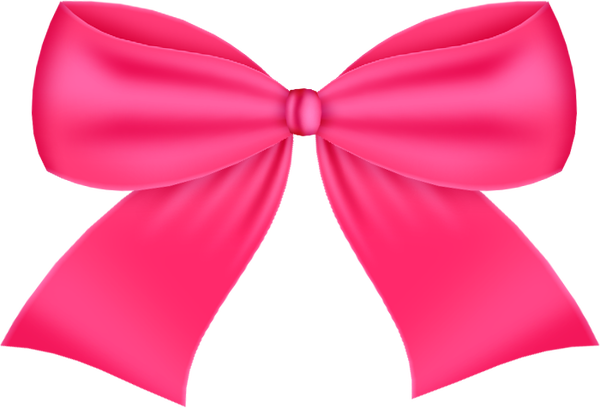 Н
Т
Б
А
Собери слово
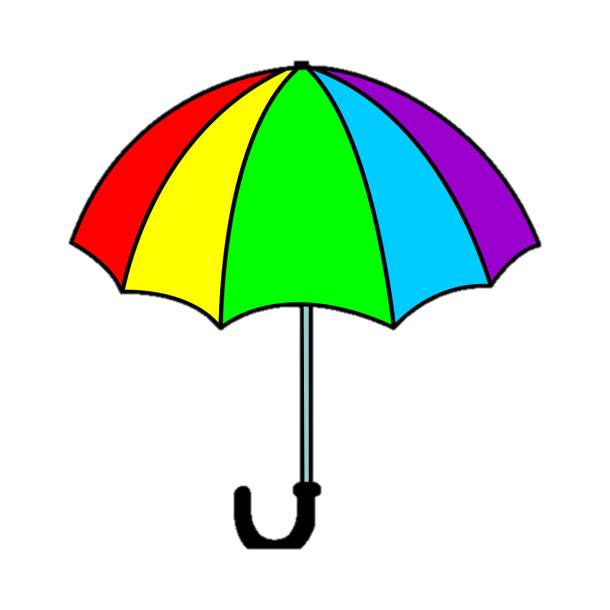 Н
З
О
Т
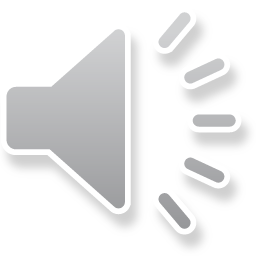 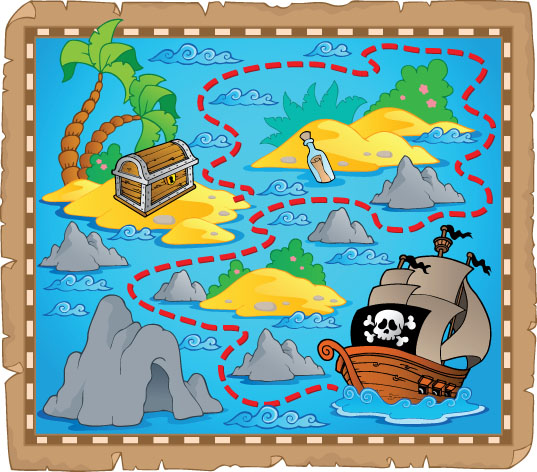 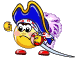 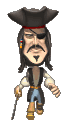 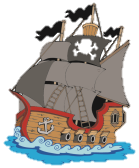 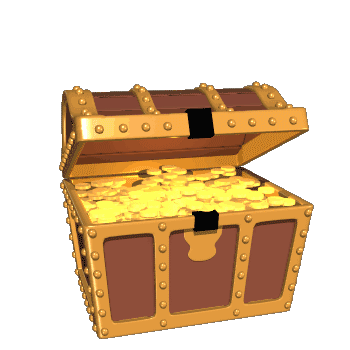 Ура! 
Мы нашли сокровище!